OCR GCSE (9–1) in Computer Science (J277)
Memory and storage
This pack is intended for students to use once they have covered the GCSE content, either in preparation for their L1 & L2 exam, or more likely alongside year 2 of the course to improve fluency, recall and pace on GCSE topics. It could be used as lesson starters, or supplied to students for independent use.
Bell Work
Discuss why programmers use hexadecimal. 



State why computers use binary.
1.2 Recap binary / hex / denary.
1.2 Recap binary / hex / denary.
Convert hex, binary and denary numbers.
Understand the different values in binary, hex and denary.
Convert binary and denary numbers.
1.2 Memory and Storage
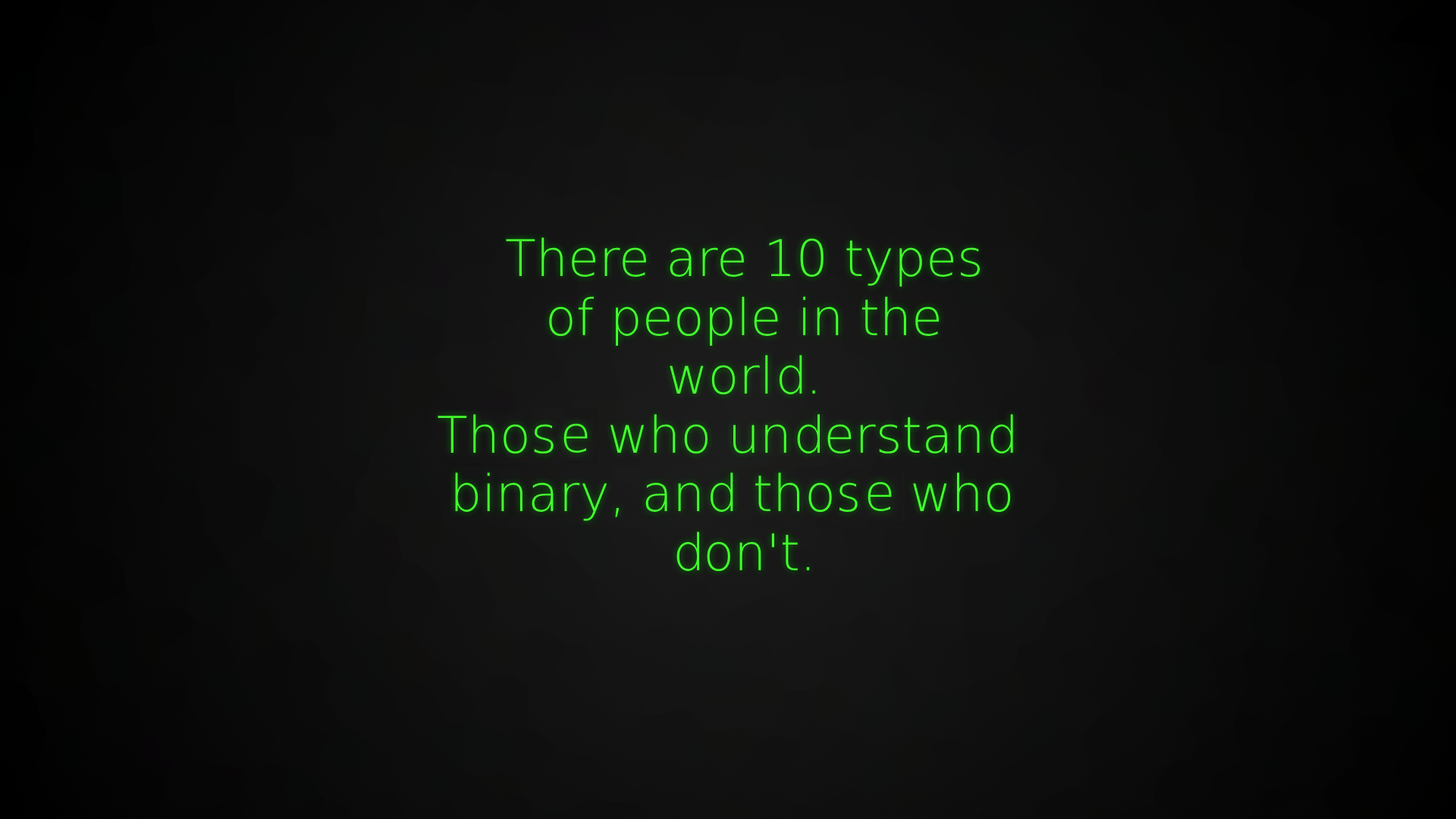 1.2 Memory and Storage
To work out 8-bits we just need to keep doubling our numbers from 8 until we can fit 8 binary digits in.
1.2 Memory and Storage
To work out 8-bits we just need to keep doubling our numbers from 8 until we can fit 8 binary digits in.
1.2 Memory and Storage
To work out 8-bits we just need to keep doubling our numbers from 8 until we can fit 8 binary digits in.
1.2 Memory and Storage
To work out 8-bits we just need to keep doubling our numbers from 8 until we can fit 8 binary digits in.
1.2 Memory and Storage
To work out 8-bits we just need to keep doubling our numbers from 8 until we can fit 8 binary digits in.
1.2 Memory and Storage
To work out 8-bits we just need to keep doubling our numbers from 8 until we can fit 8 binary digits in.
1.2 Memory and Storage
To work out 8-bits we just need to keep doubling our numbers from 8 until we can fit 8 binary digits in.
1.2 Memory and Storage
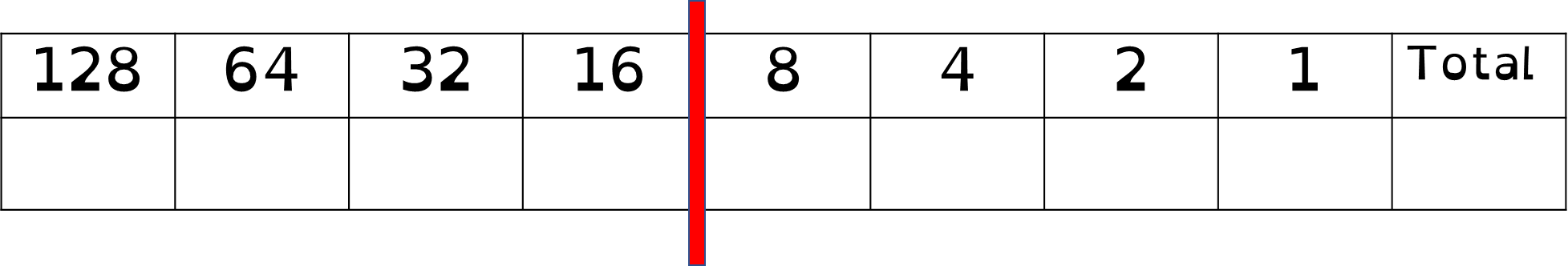 Work out the binary answer to the following:
240
92
196
127
54
1.2 Memory and Storage
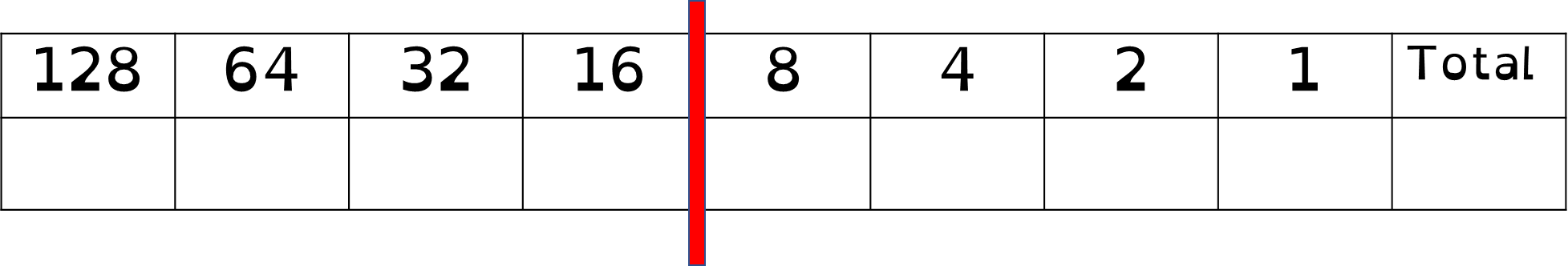 Work out the denary answer to the following:
1100 0001
1010 1010
0101 0101
0011 1110
1001 0111
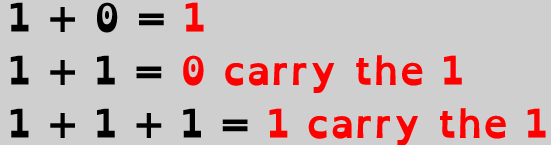 1.2 Memory and Storage
Add the binary numbers together below. 

1010 0100
0011 0011
+
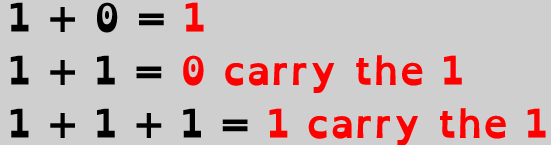 1.2 Memory and Storage
Add the binary numbers together below. 

1010 0100
0011 0011
+
1101 0111
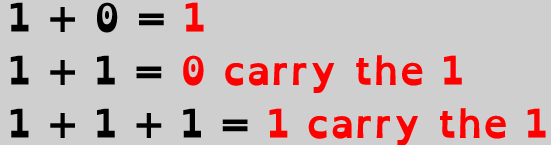 1.2 Memory and Storage
Add the binary numbers together below.
1
1100 0011
0011 1111
+
2
3
1110 0101
0111 0101
1100 0011
1111 1111
+
+
1.2 Memory and Storage
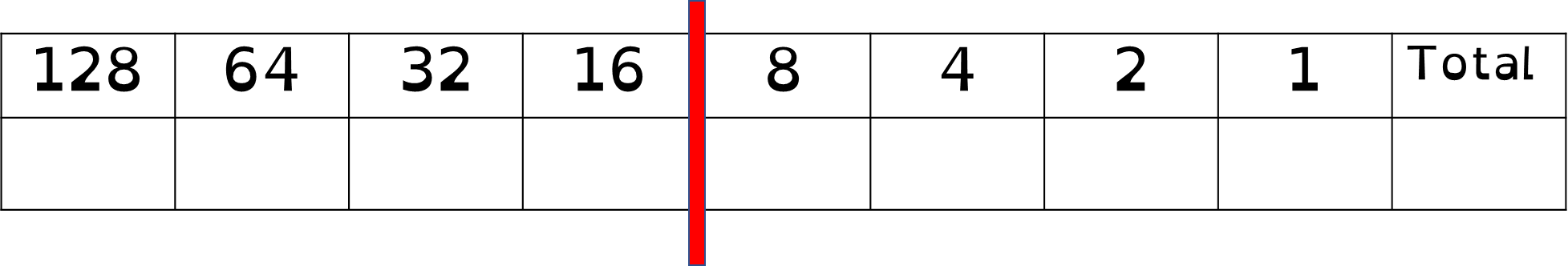 EQP Jan 2011
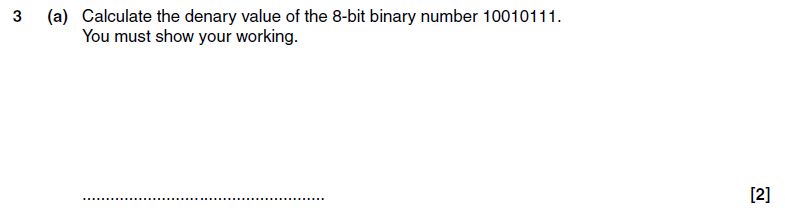 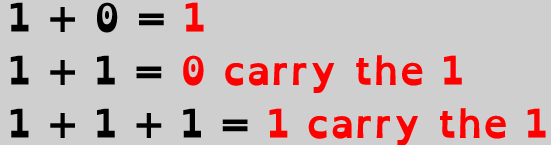 1.2 Memory and Storage
EQP Jan 2011
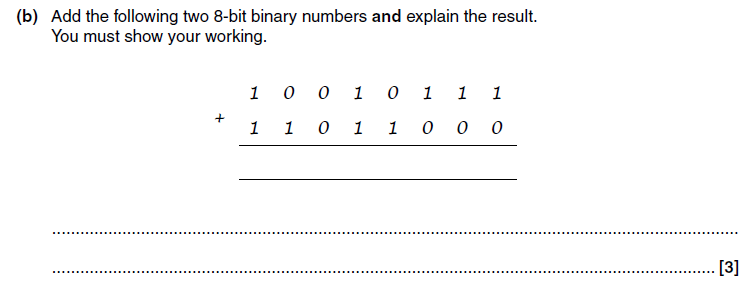 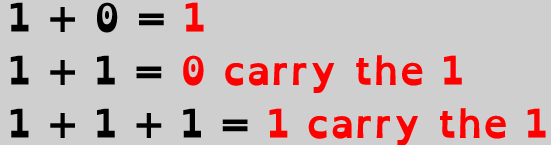 1.2 Memory and Storage
EQP Jan 2011
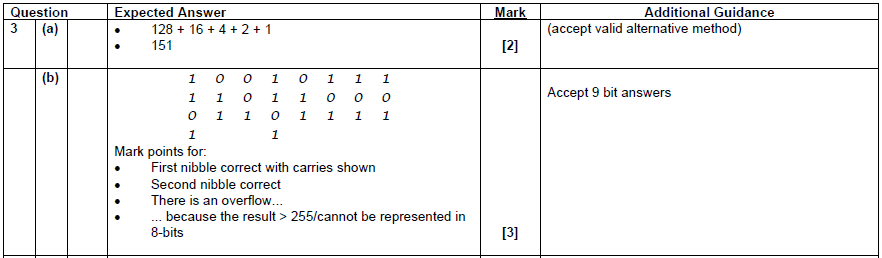 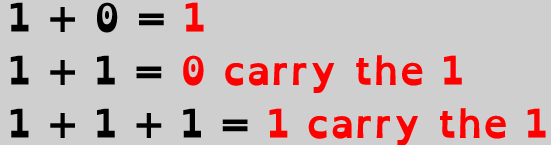 1.2 Memory and Storage
EQP Jan 2013
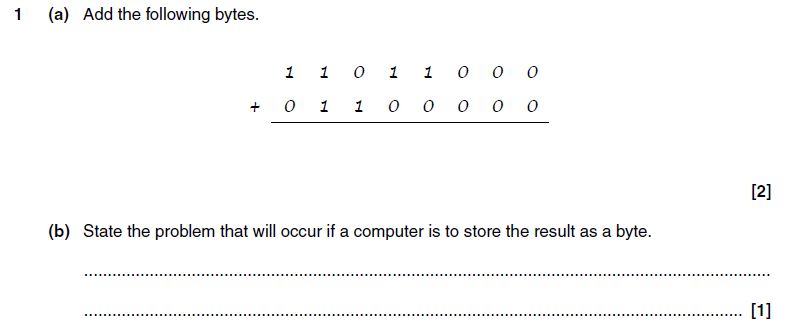 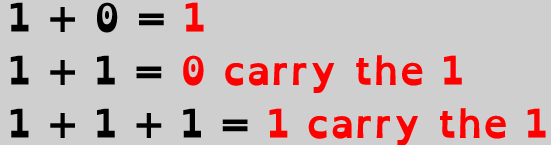 1.2 Memory and Storage
EQP Jan 2013
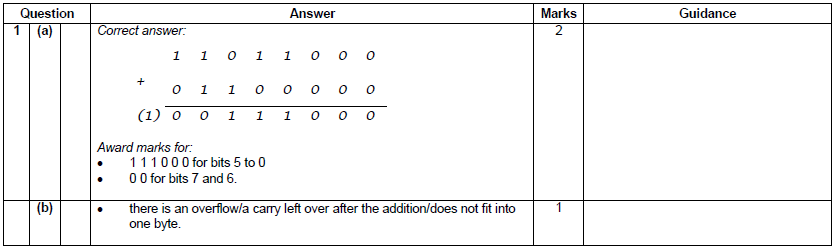 1.2 Memory and Storage
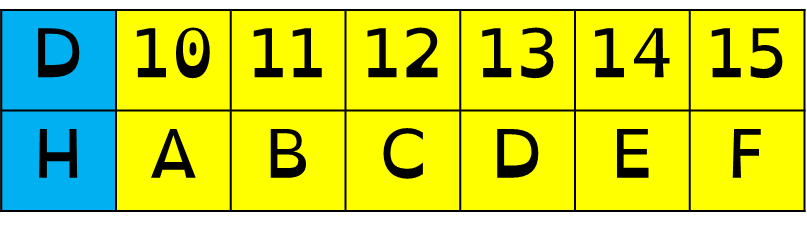 1.2 Memory and Storage
What is decimal number 178 converted into hex?
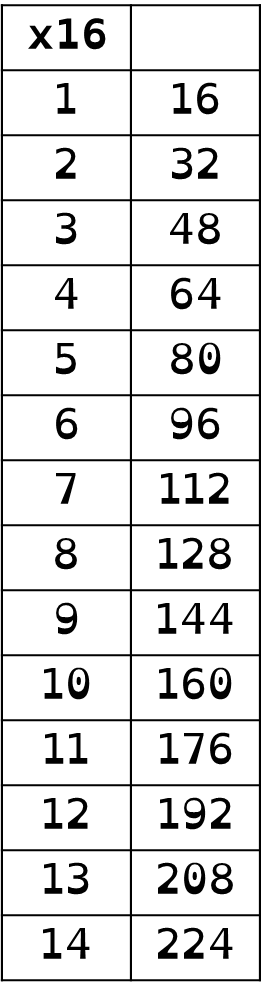 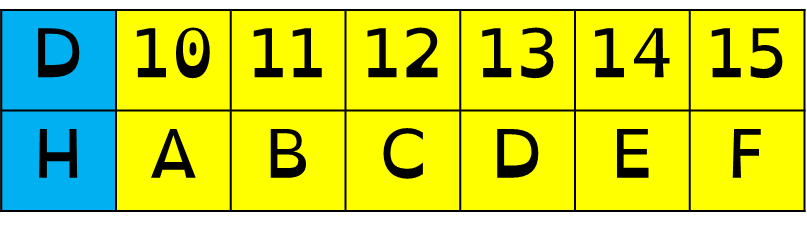 1.2 Memory and Storage
What is decimal number 178 converted into hex?

178 / 16 = 11 remainder 2
                B2 = 178
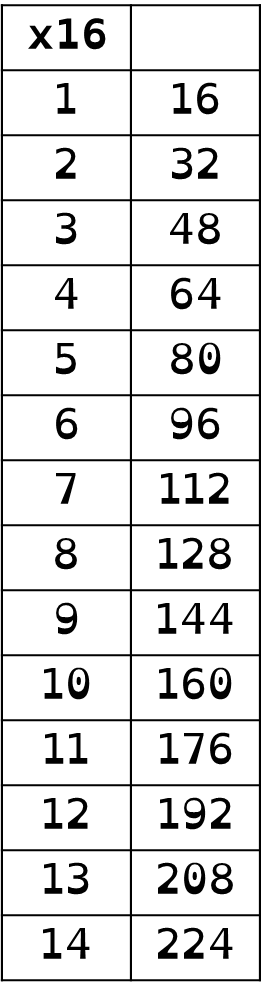 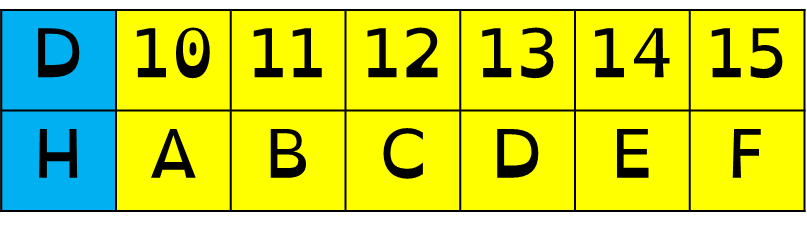 1.2 Memory and Storage
Convert the following into hex

84
202
198
68
175
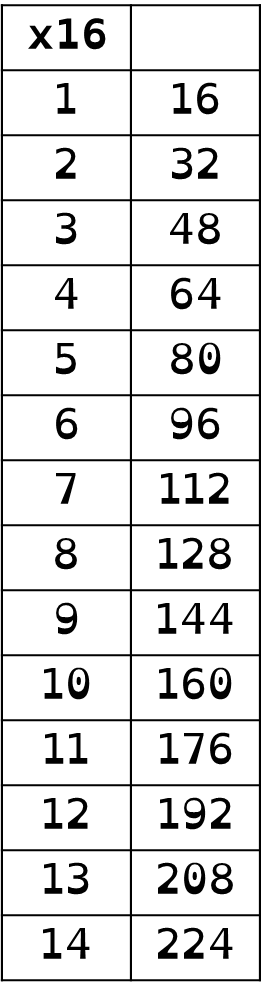 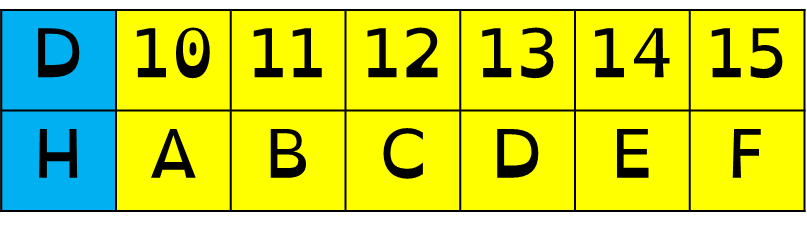 1.2 Memory and Storage
Convert the following into hex

192 / 16 =
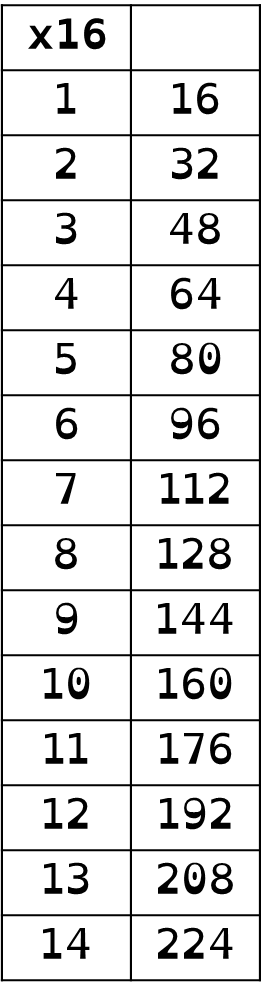 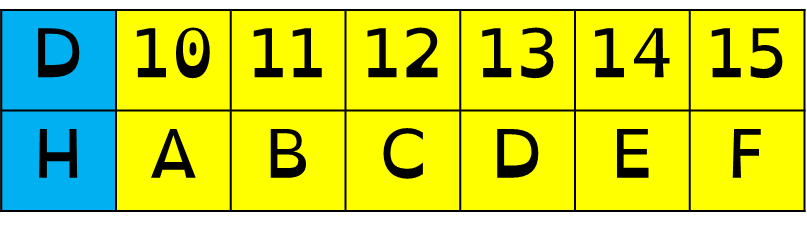 1.2 Memory and Storage
Convert the following into hex

192 / 16 = 12 remainder
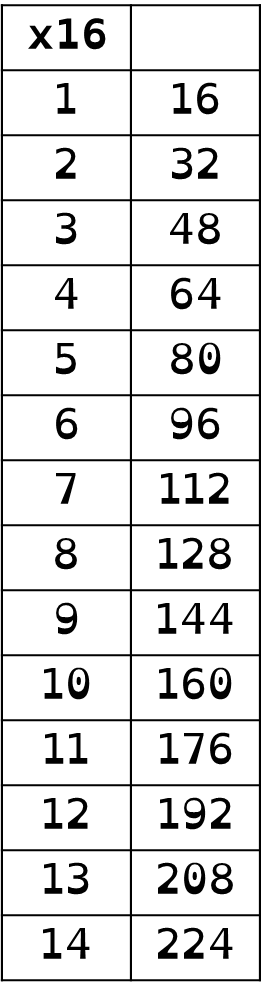 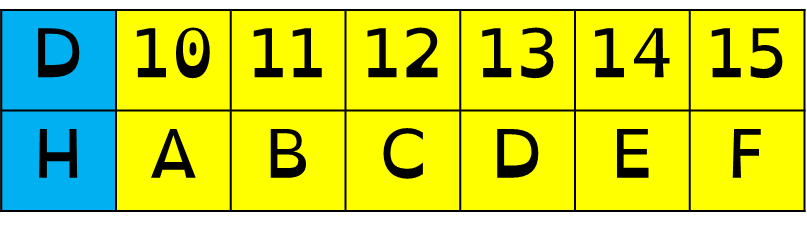 1.2 Memory and Storage
Convert the following into hex

192 / 16 = 12 remainder 0
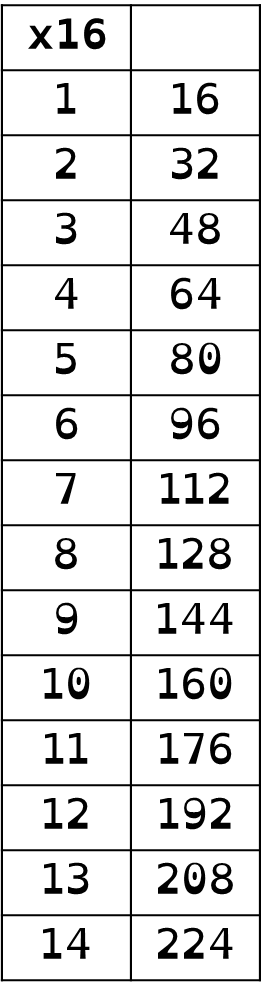 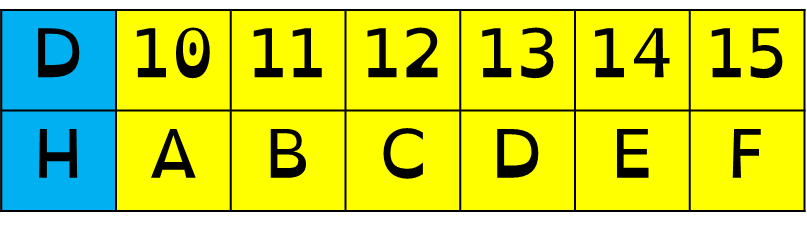 1.2 Memory and Storage
Convert the following into hex

192 / 16 = 12 remainder 0
                C
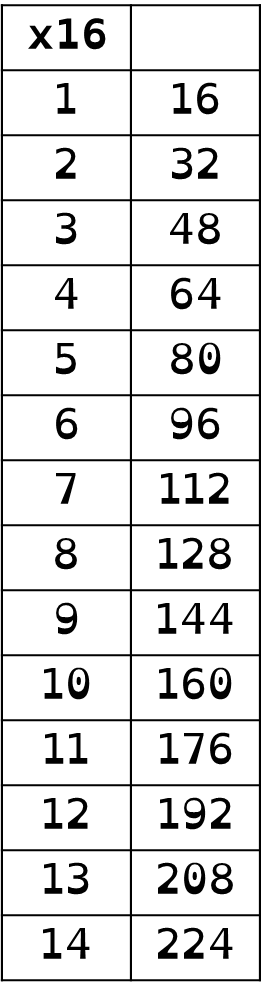 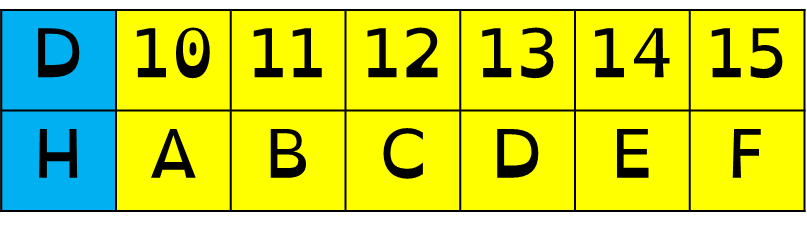 1.2 Memory and Storage
Convert the following into hex

192 / 16 = 12 remainder 0
                C
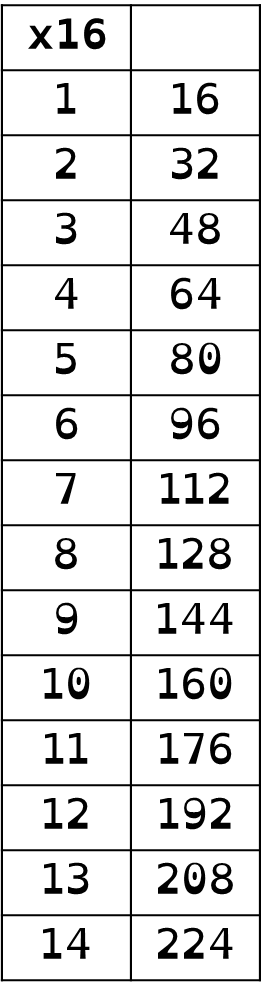 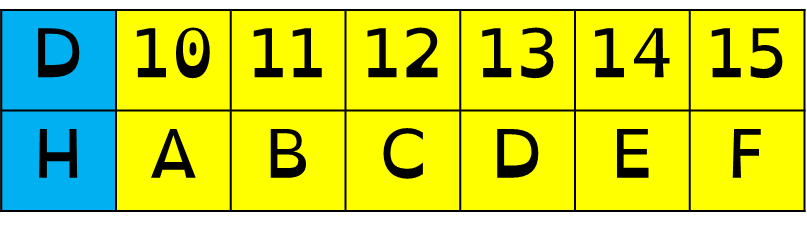 1.2 Memory and Storage
Convert the following into hex

192 / 16 = 12 remainder 0
                C
Is the answer just C?
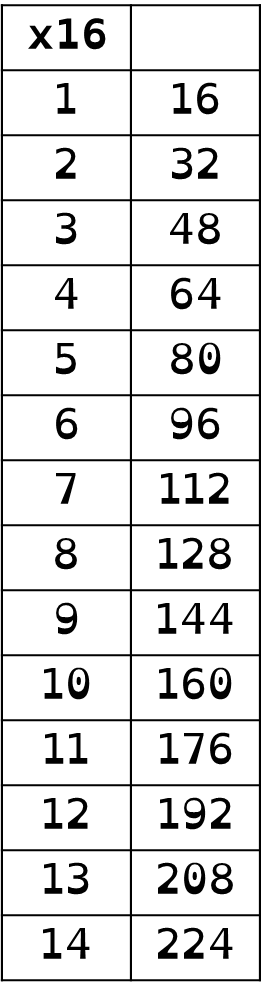 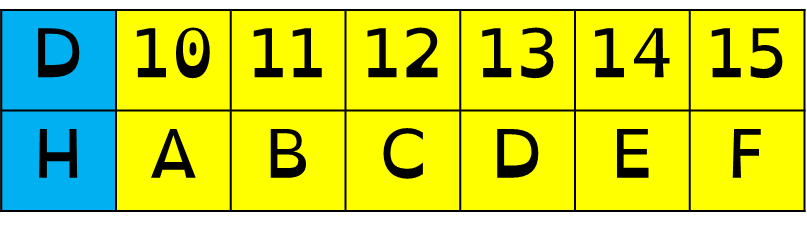 1.2 Memory and Storage
Convert the following into hex

192 / 16 = 12 remainder 0
                C
Is the answer just C?

No, you must place the 0 back in.
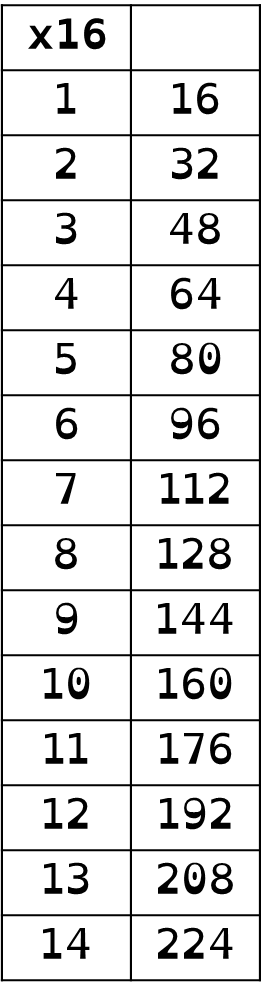 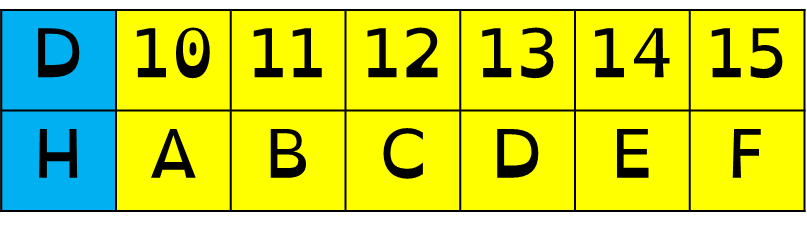 1.2 Memory and Storage
Convert the following into hex

192 / 16 = 12 remainder 0
                C0
Is the answer just C?

No, you must place the 0 back in.
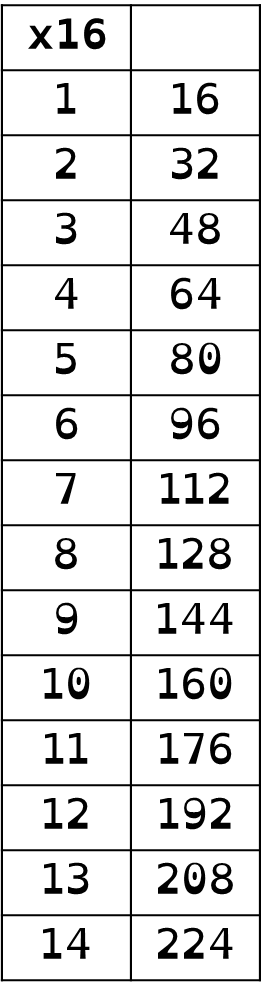 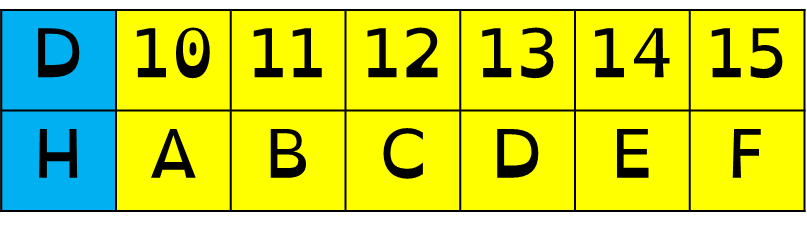 1.2 Memory and Storage
Convert the following into hex

192 / 16 = 12 remainder 0
                C0
Is the answer just C?

No, you must place the 0 back in.
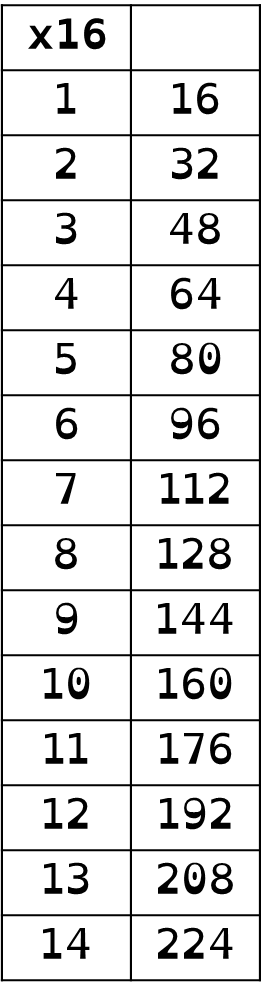 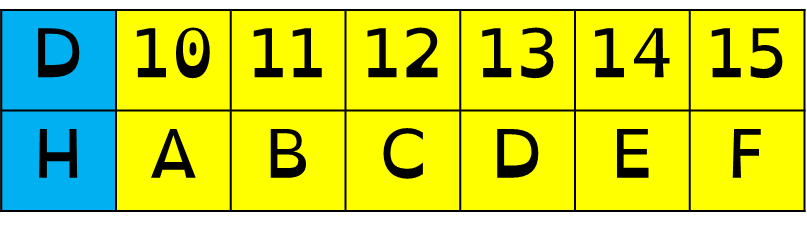 1.2 Memory and Storage
Hex value = A7
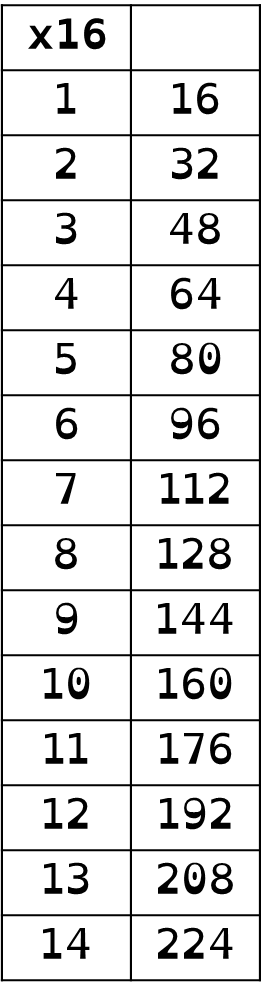 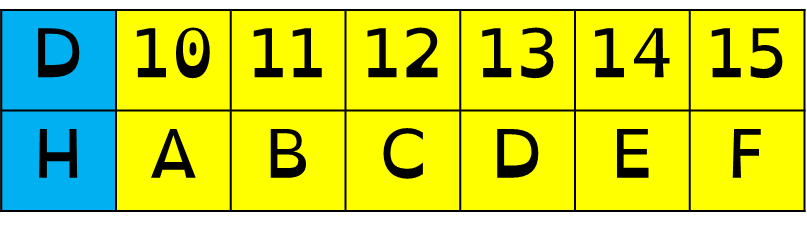 1.2 Memory and Storage
Hex value = A7
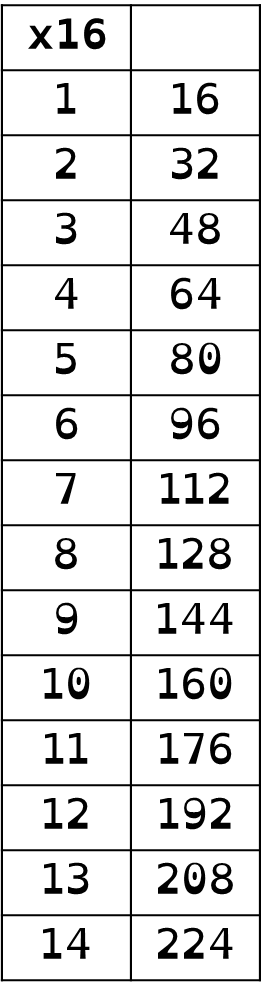 A   7
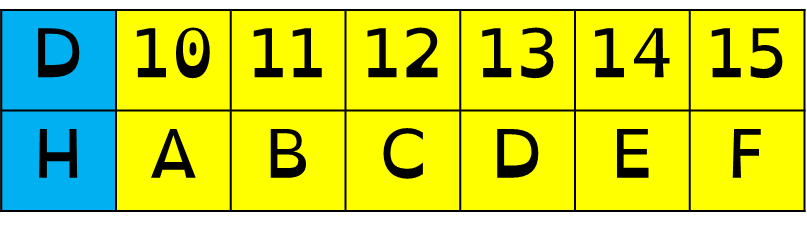 1.2 Memory and Storage
Hex value = A7
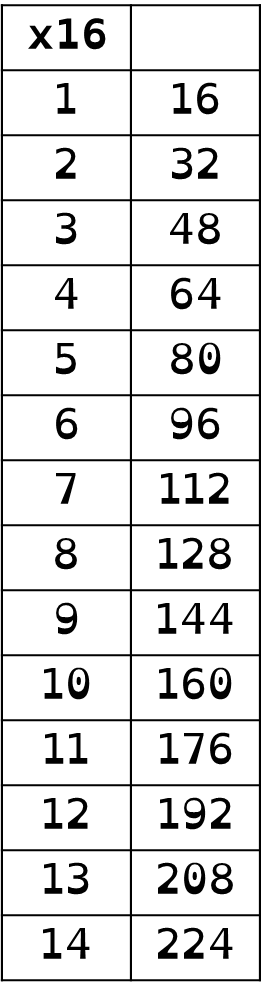 A   7
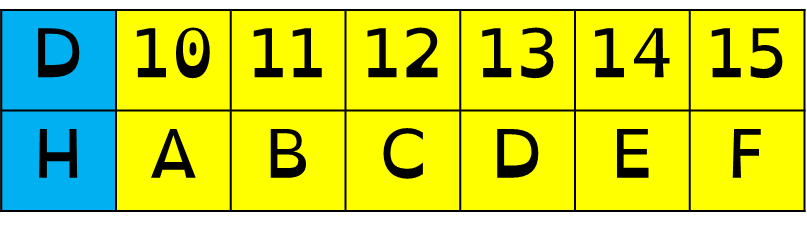 1.2 Memory and Storage
Hex value = A7
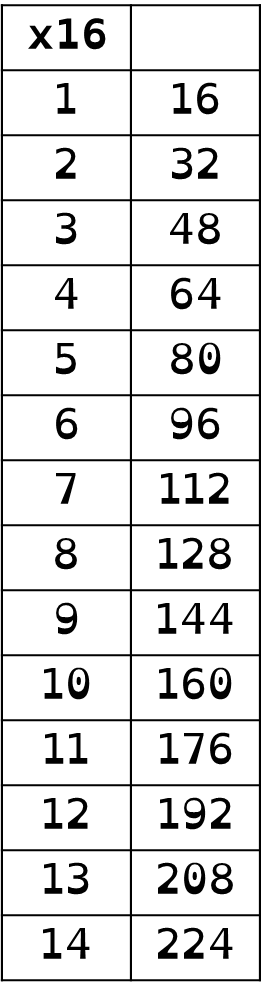 *16
A   7
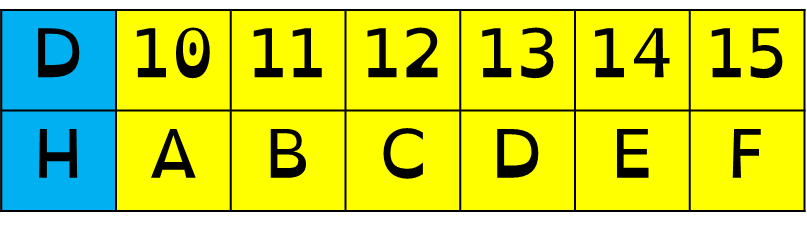 1.2 Memory and Storage
Hex value = A7
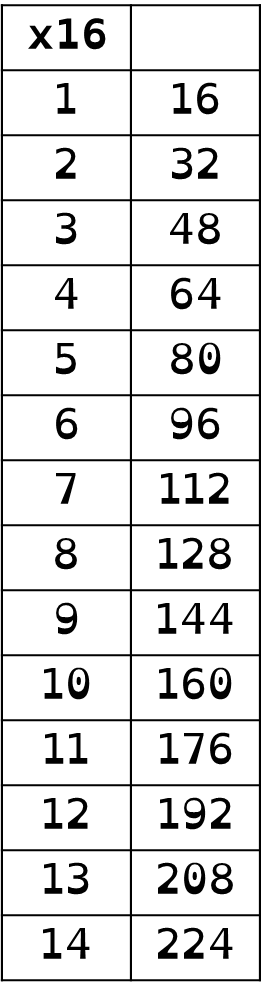 *1
*16
A   7
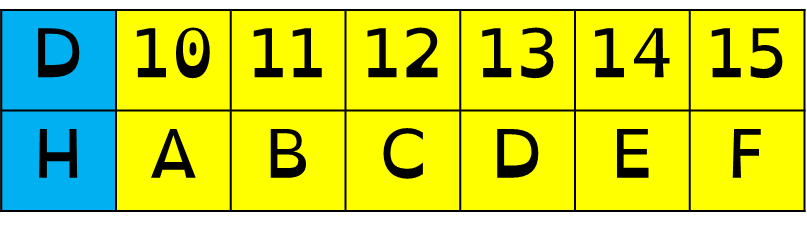 1.2 Memory and Storage
Hex value = A7
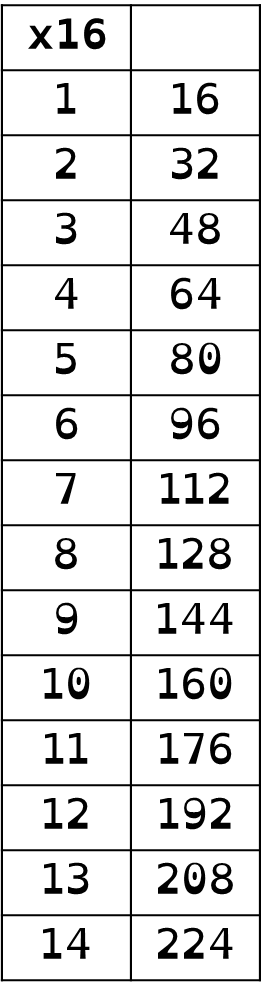 *1
*16
A   7
16 * 10
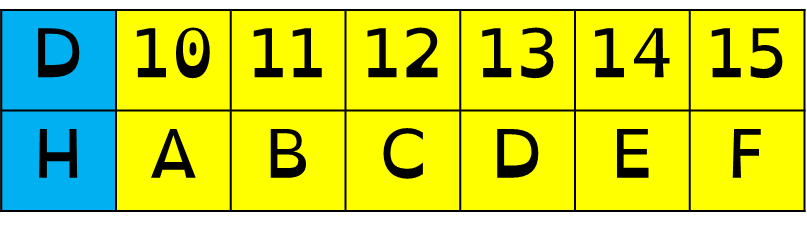 1.2 Memory and Storage
Hex value = A7
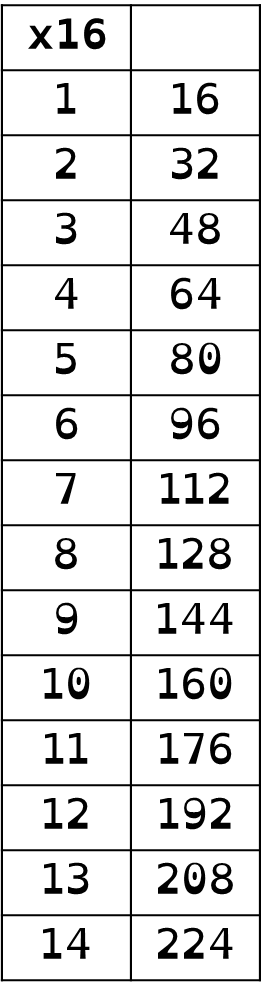 *1
*16
A   7
1 * 7
16 * 10
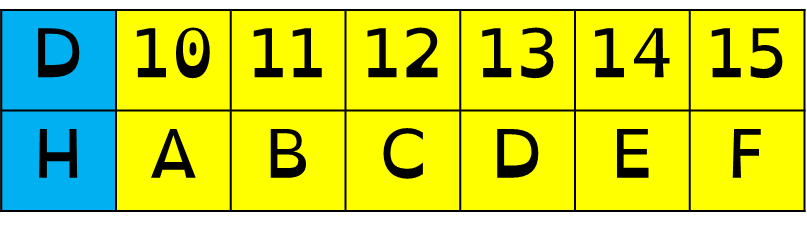 1.2 Memory and Storage
Hex value = A7
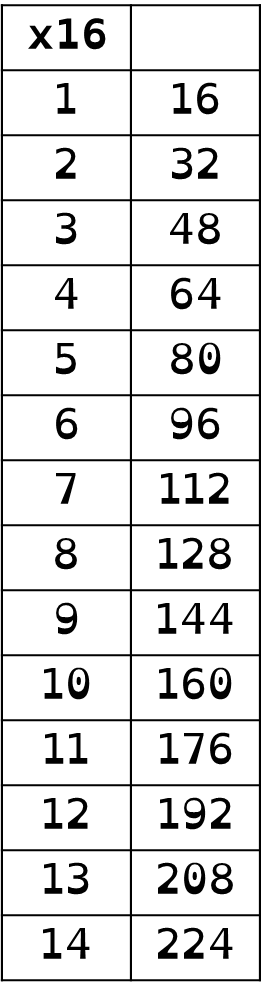 *1
*16
A   7
1 * 7
16 * 10

160
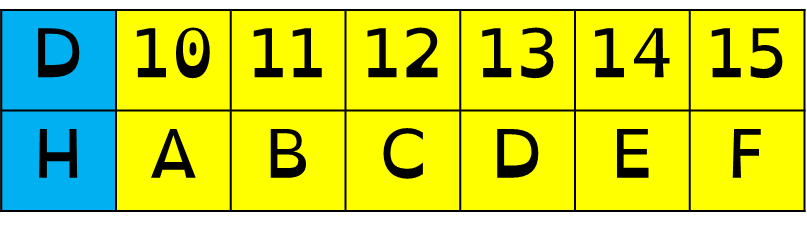 1.2 Memory and Storage
Hex value = A7
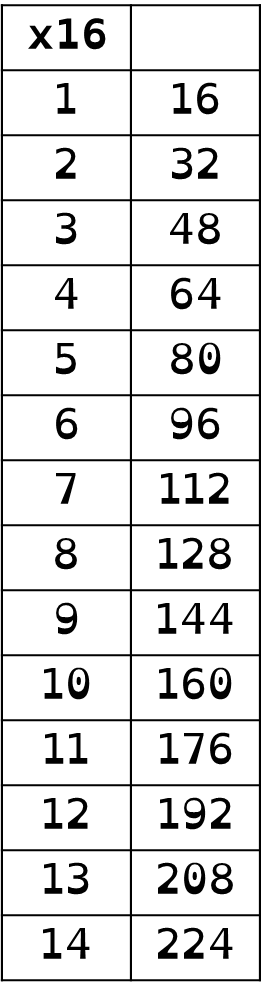 *1
*16
A   7
1 * 7

7
16 * 10

160
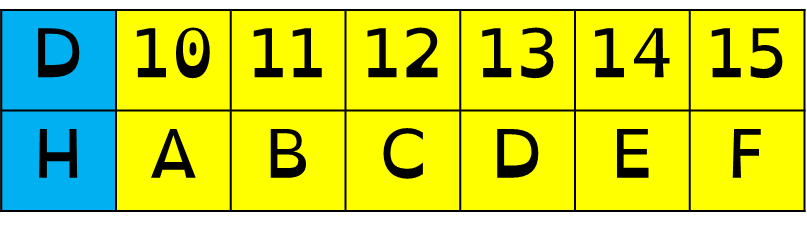 1.2 Memory and Storage
Hex value = A7
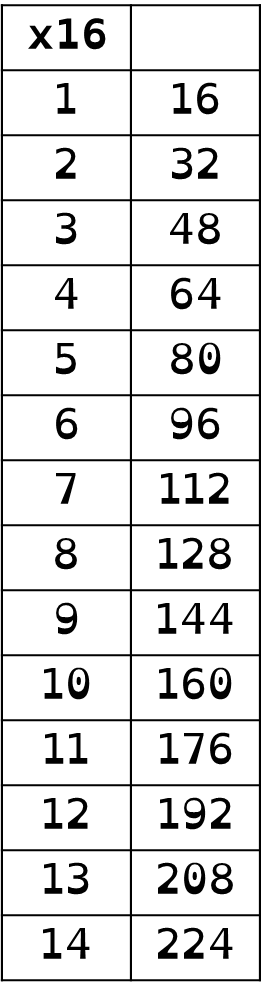 *1
*16
A   7
1 * 7

7
16 * 10

160
167
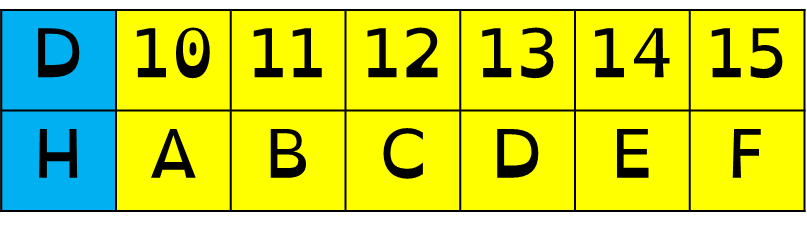 1.2 Memory and Storage
Convert the following

7A
DC
C5
2E
B0
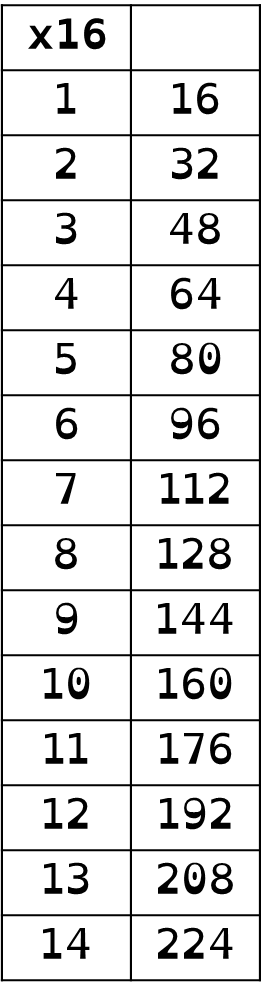 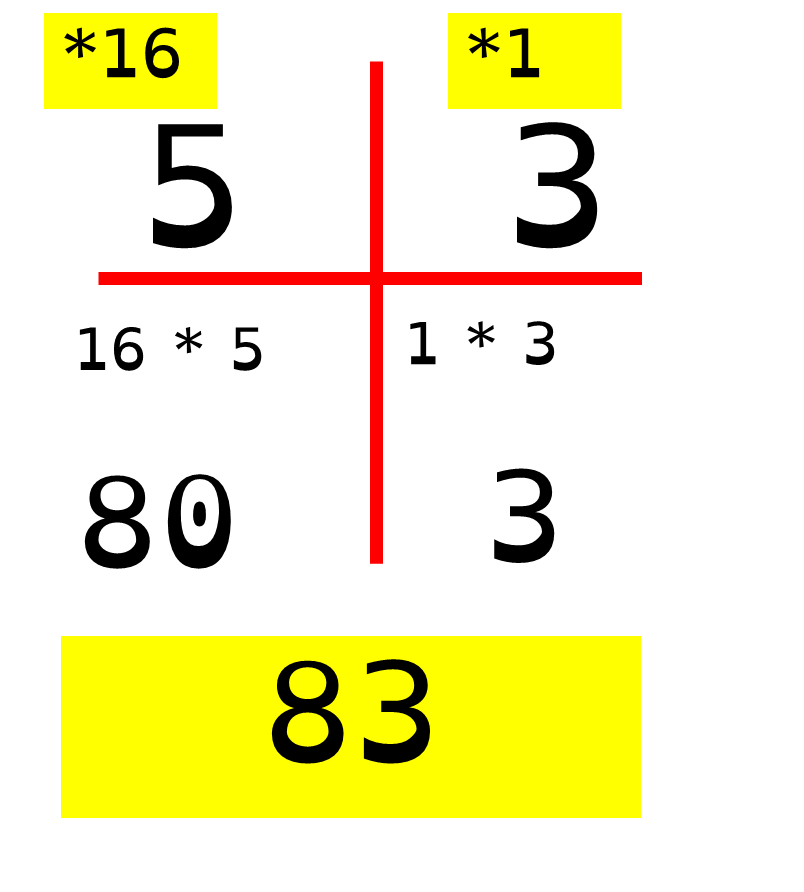 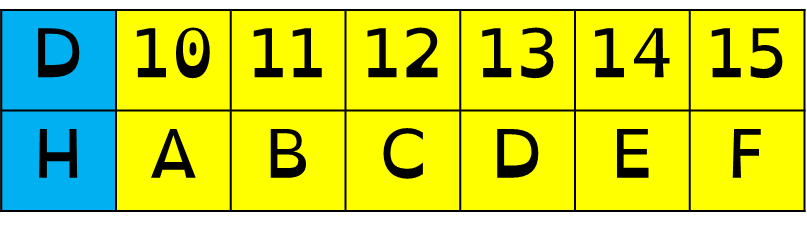 1.2 Memory and Storage
What is 13 in hex?




1101 in hex is D.
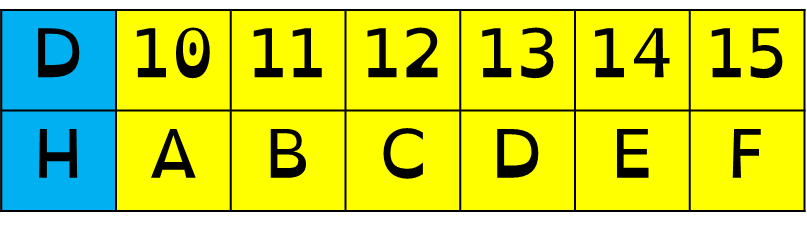 1.2 Memory and Storage
Convert the following 4 bit numbers into hex:

0011
1010
1111
1001
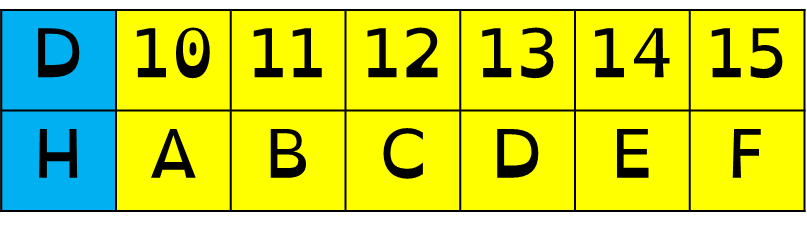 1.2 Memory and Storage
Convert the following 4 bit numbers into hex:

0011
1010
1111
1001
3
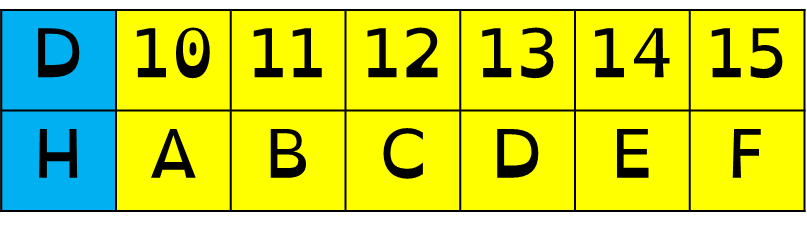 1.2 Memory and Storage
Convert the following 4 bit numbers into hex:

0011
1010
1111
1001
3
10
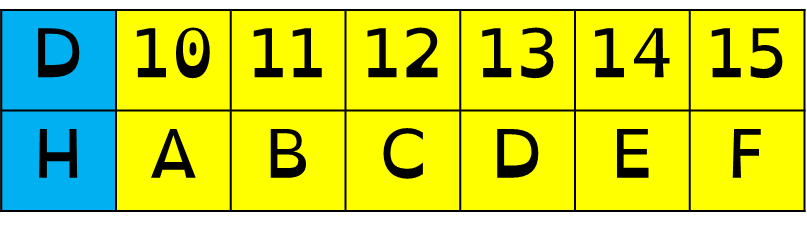 1.2 Memory and Storage
Convert the following 4 bit numbers into hex:

0011
1010
1111
1001
3
A
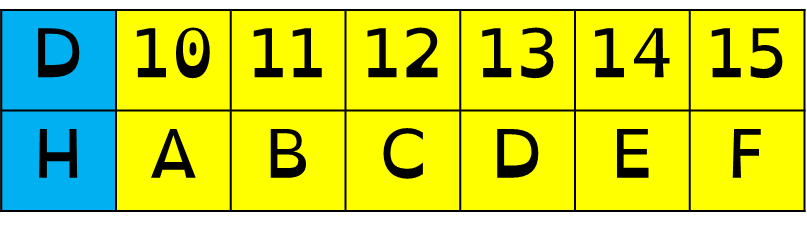 1.2 Memory and Storage
Convert the following 4 bit numbers into hex:

0011
1010
1111
1001
3
A
15
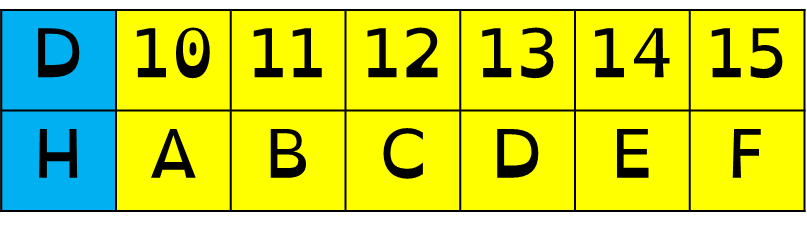 1.2 Memory and Storage
Convert the following 4 bit numbers into hex:

0011
1010
1111
1001
3
A
F
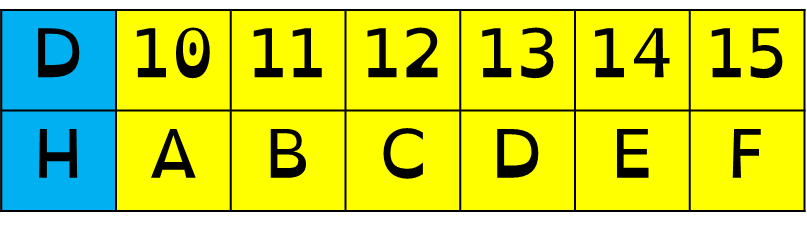 1.2 Memory and Storage
Convert the following 4 bit numbers into hex:

0011
1010
1111
1001
3
A
F
9
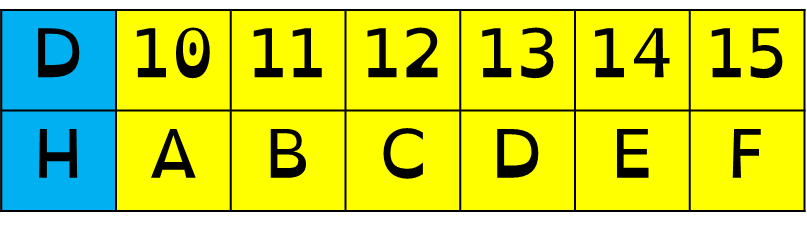 1.2 Memory and Storage
Convert the following 4 bit numbers into hex:

0011
1010
1111
1001
Binary
3
A
F
9
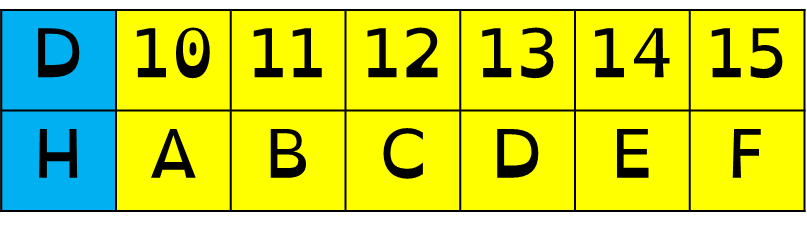 1.2 Memory and Storage
Convert the following 4 bit numbers into hex:

0011
1010
1111
1001
Binary
Hex
3
A
F
9
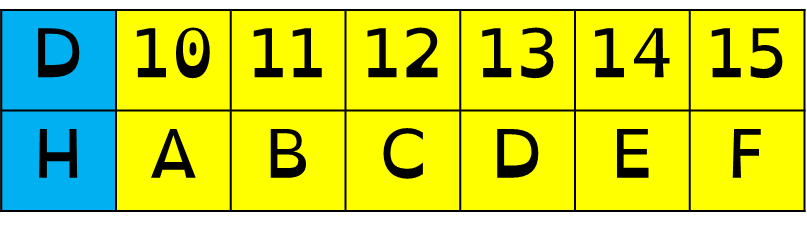 1.2 Memory and Storage
Convert the following 4 bit numbers into hex:

0011
1010
1111
1001
Binary
Hex
Denary
3
A
F
9
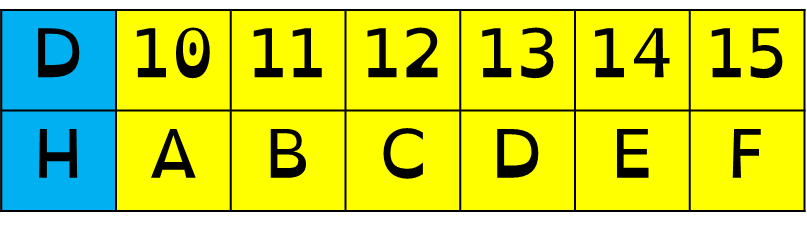 1.2 Memory and Storage
Convert the following 4 bit numbers into hex:

0011
1010
1111
1001
Binary
Hex
Denary
3
3
A
F
9
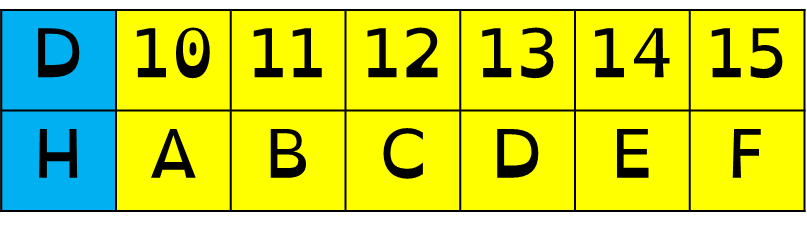 1.2 Memory and Storage
Convert the following 4 bit numbers into hex:

0011
1010
1111
1001
Binary
Hex
Denary
3
3
A
10
F
9
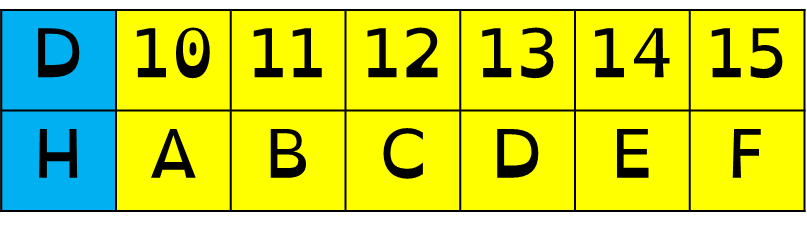 1.2 Memory and Storage
Convert the following 4 bit numbers into hex:

0011
1010
1111
1001
Binary
Hex
Denary
3
3
A
10
F
15
9
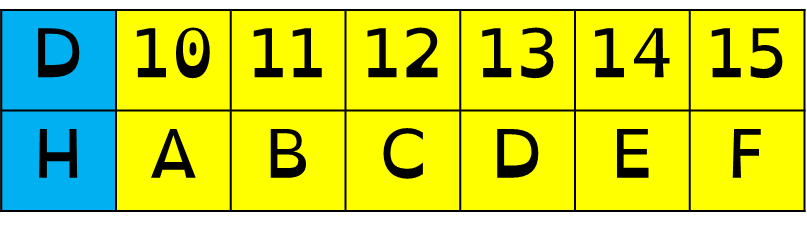 1.2 Memory and Storage
Convert the following 4 bit numbers into hex:

0011
1010
1111
1001
Binary
Hex
Denary
3
3
A
10
F
15
9
9
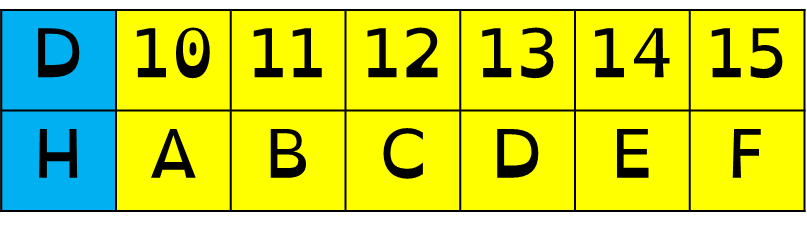 1.2 Memory and Storage
Now lets look at an 8 bit number. 

2 nibbles.
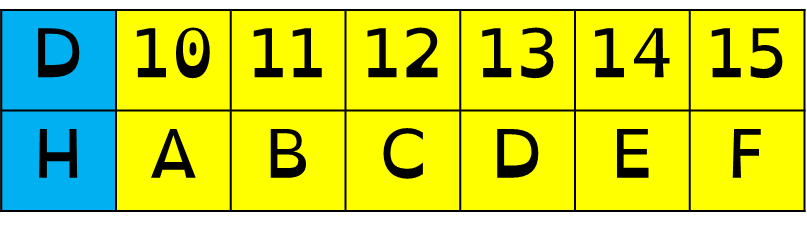 1.2 Memory and Storage
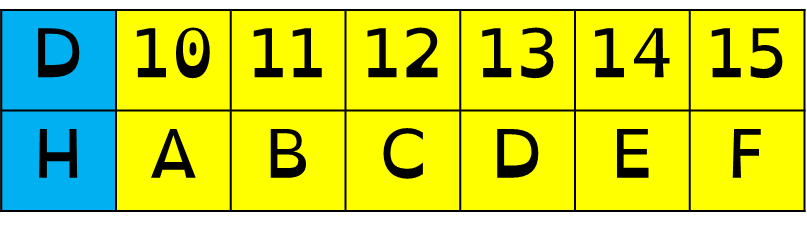 1.2 Memory and Storage
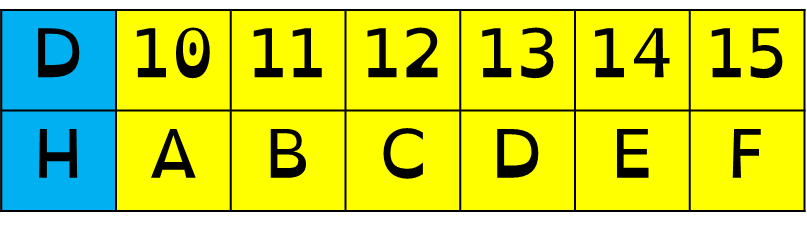 1.2 Memory and Storage
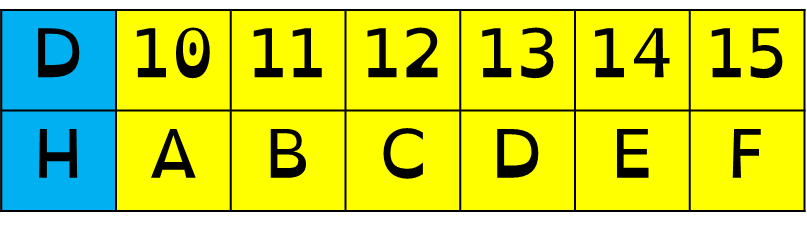 1.2 Memory and Storage
Break the byte into 2 nibbles. 
You can then work out the hex.
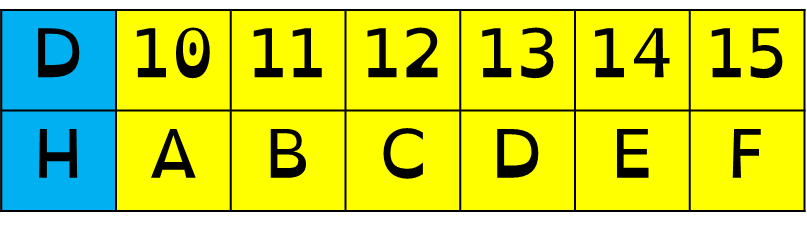 1.2 Memory and Storage
Break the byte into 2 nibbles. 
You can then work out the hex.
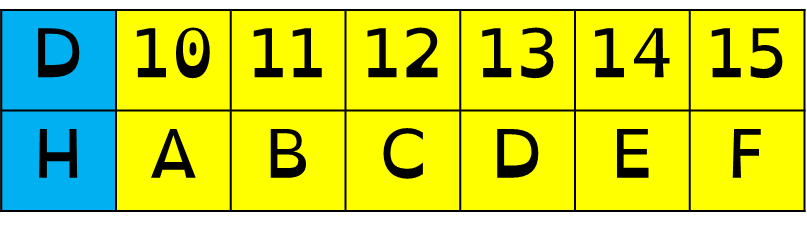 1.2 Memory and Storage
Break the byte into 2 nibbles. 
You can then work out the hex.
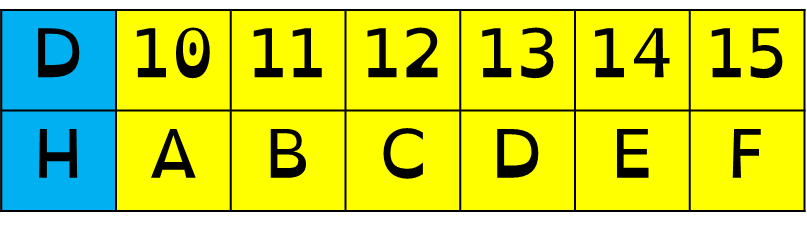 1.2 Memory and Storage
Change the top numbers to 8, 4, 2, 1.
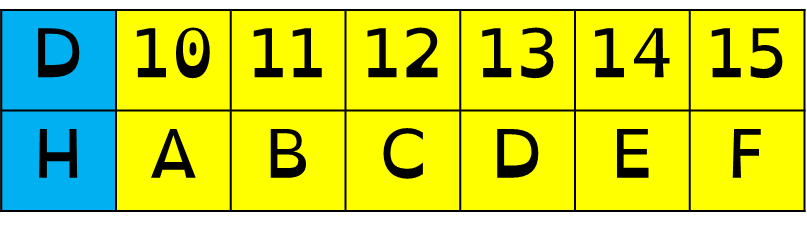 1.2 Memory and Storage
Change the top numbers to 8, 4, 2, 1.
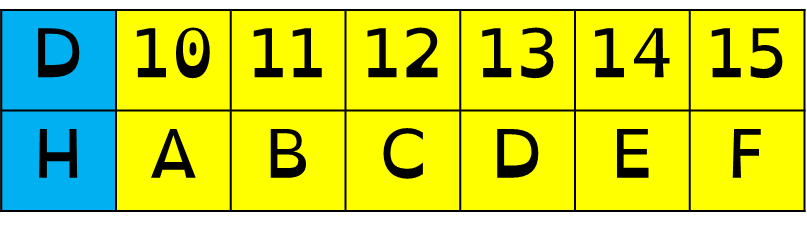 1.2 Memory and Storage
Change the top numbers to 8, 4, 2, 1.
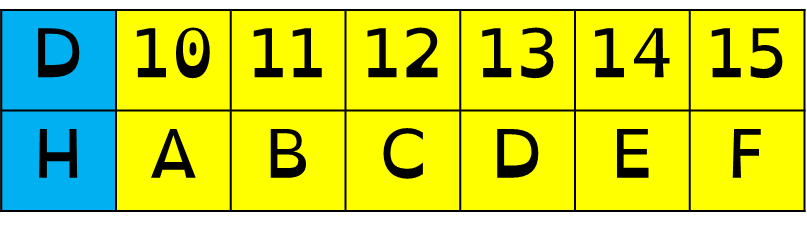 1.2 Memory and Storage
Change the top numbers to 8, 4, 2, 1.
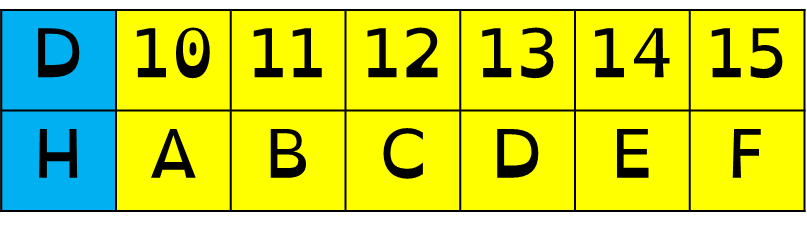 1.2 Memory and Storage
Change the top numbers to 8, 4, 2, 1.
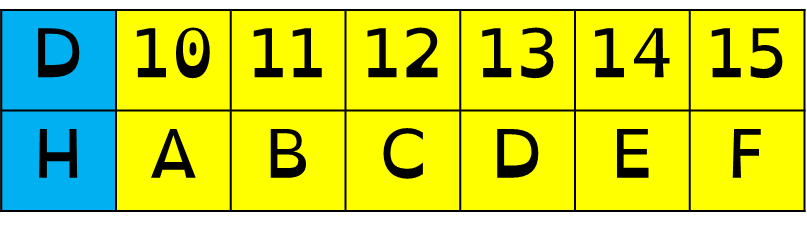 1.2 Memory and Storage
Now work out the hex value for each. 
Put the values next to each other.
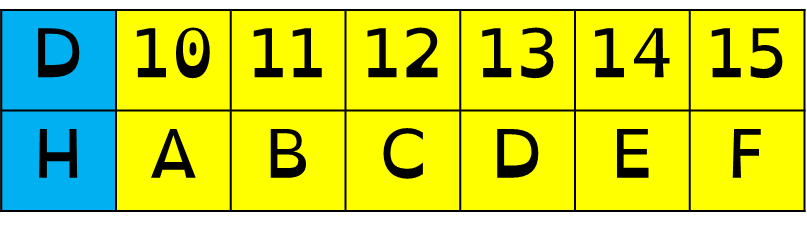 1.2 Memory and Storage
Now work out the hex value for each. 
Put the values next to each other.
8
5
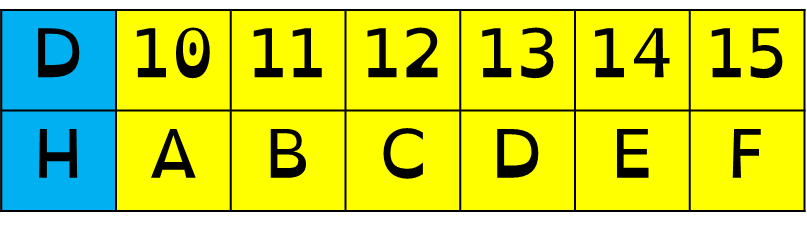 1.2 Memory and Storage
Now have a go at the list below:

1001 0011
1101 1010
1101 0011
0111 1110
0100 1111